Шибиринівська   сільська рада
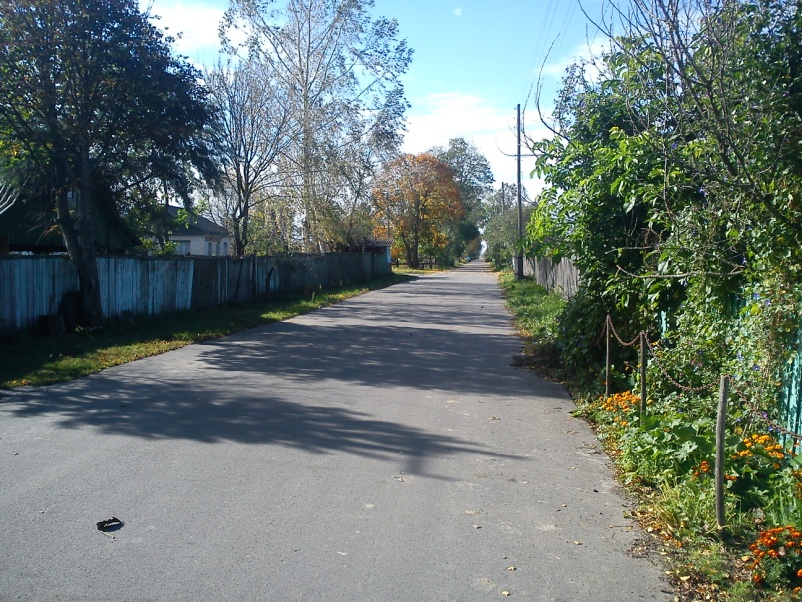 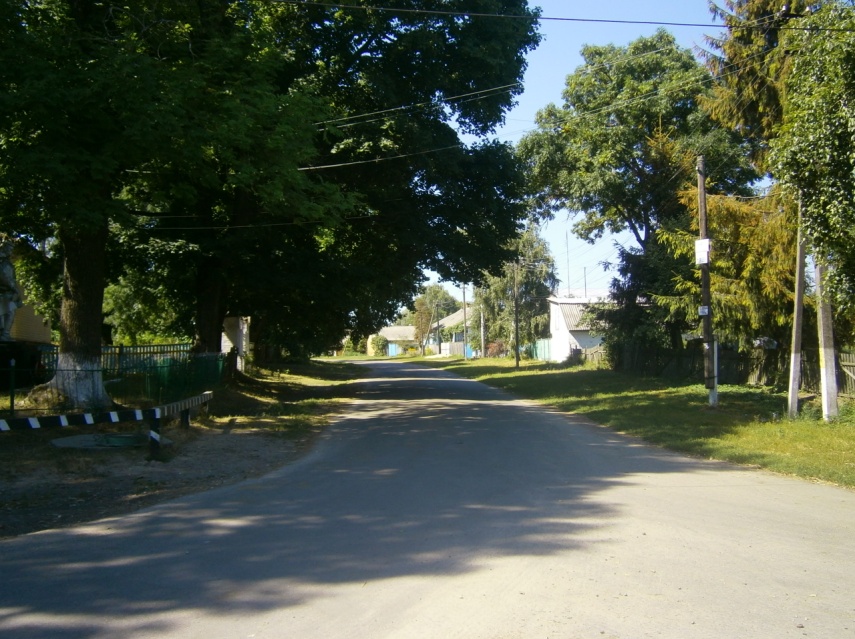 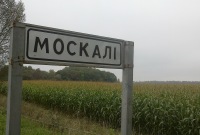 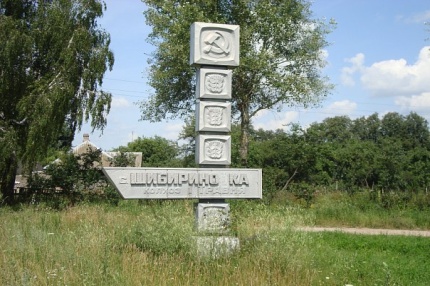 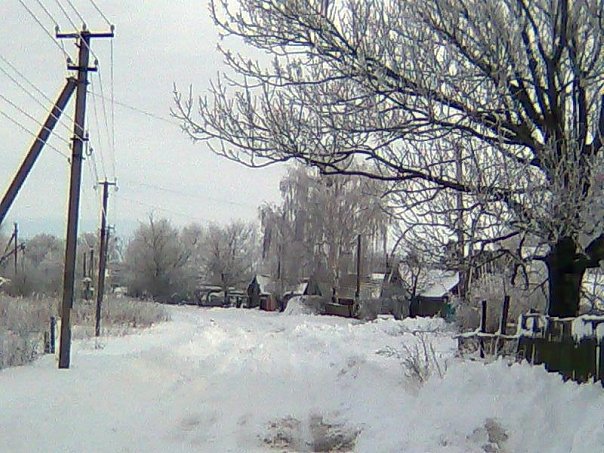 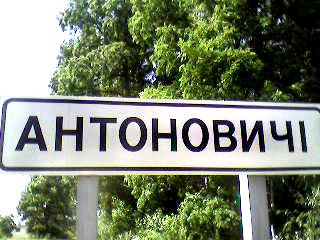 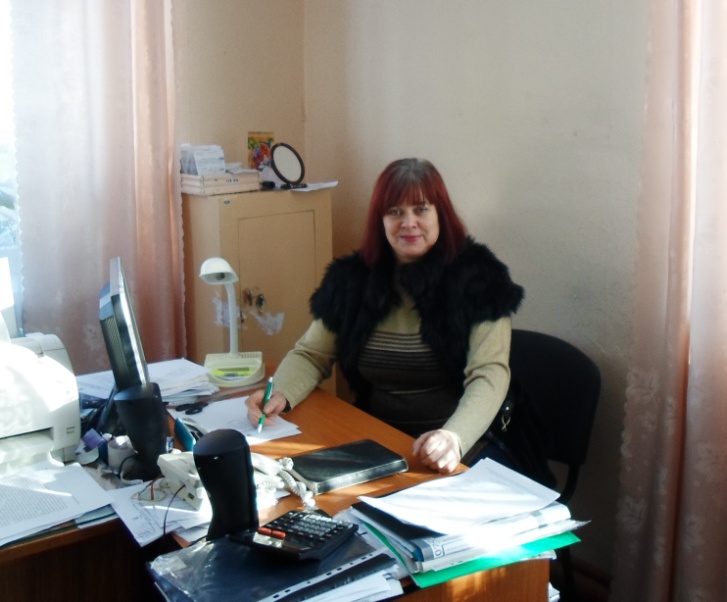 Секретар сільської ради
Друзь Ніна Миколаївна
Голова сільської ради
Могилат Юрій Миколайович
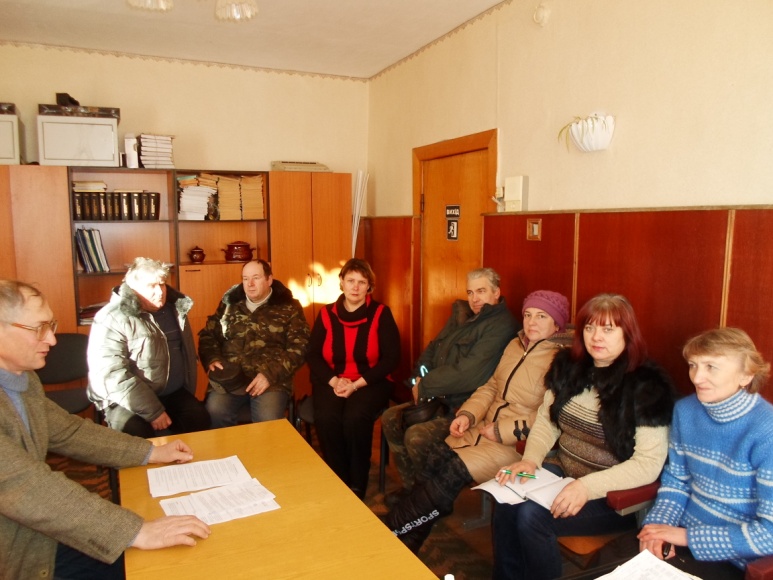 Виконавчий комітет
ЗВІТ Шибиринівського сільського голови Могилата Ю.М. про виконання повноважень сільської ради згідно Закону України «Про місцеве самоврядування у Україні» в 2013 та завдання на 2014 рік
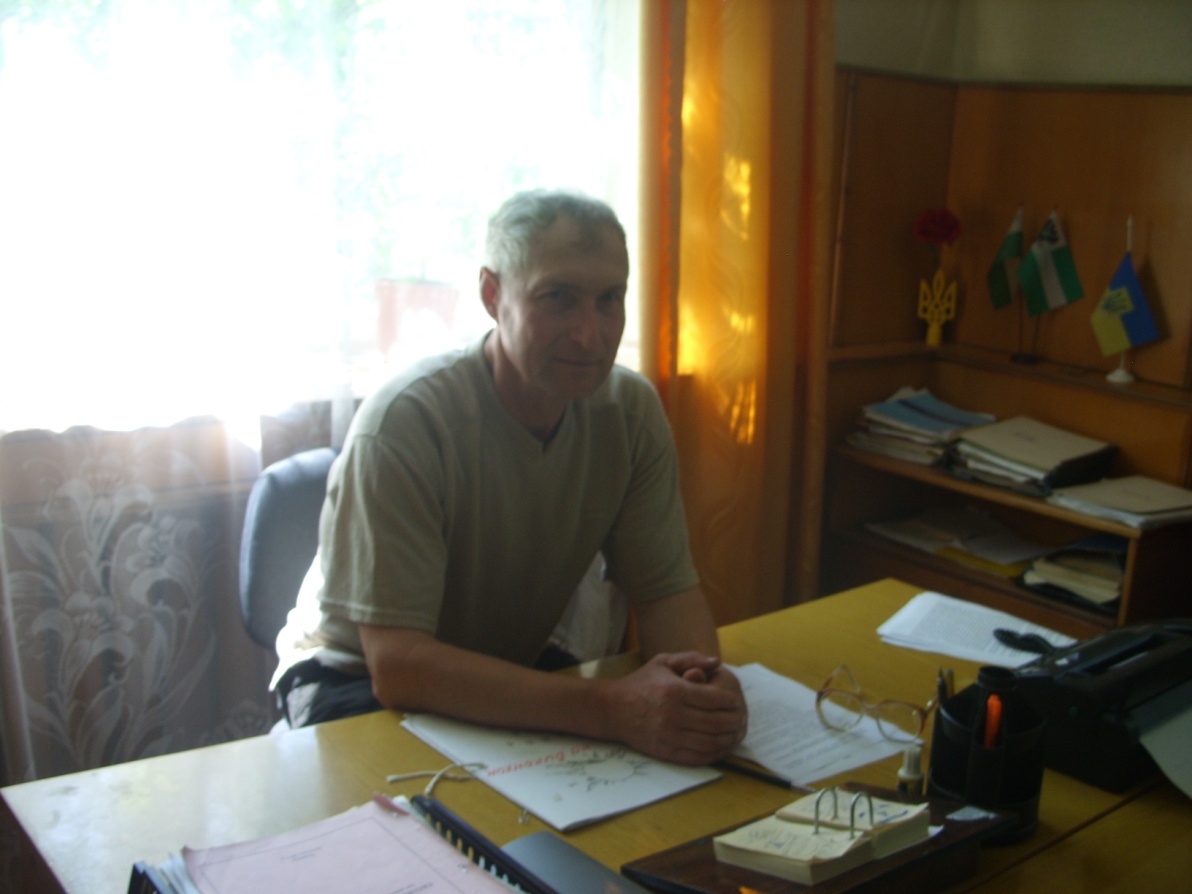 За 2013 рік надійшло 231 звернення,з них:
Видано:
Вчинено:
Проведено:
Територія   Шибиринівської  сільської ради  становить 4377,4га. в тому числі :
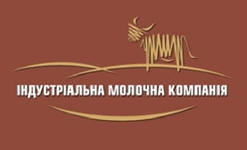 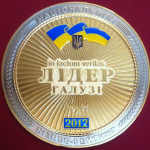 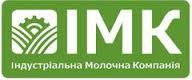 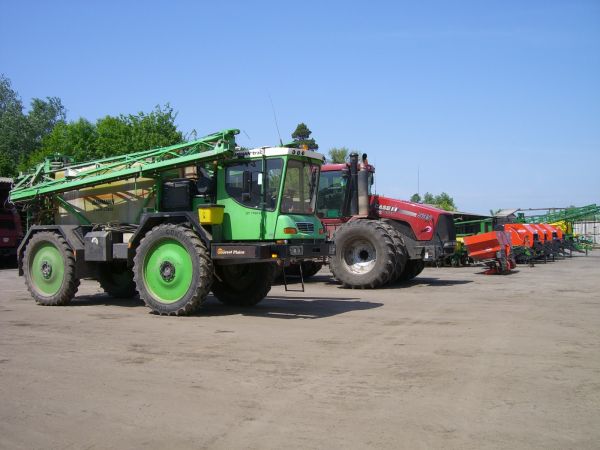 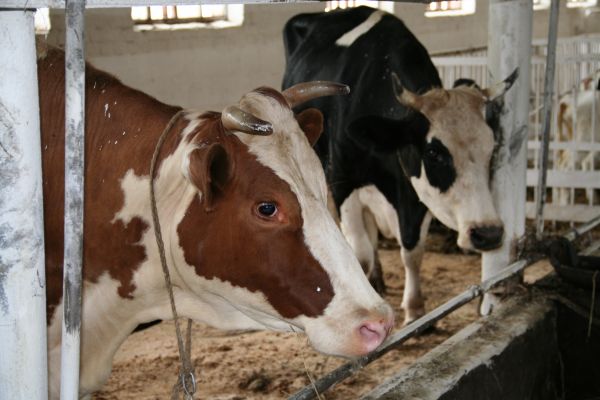 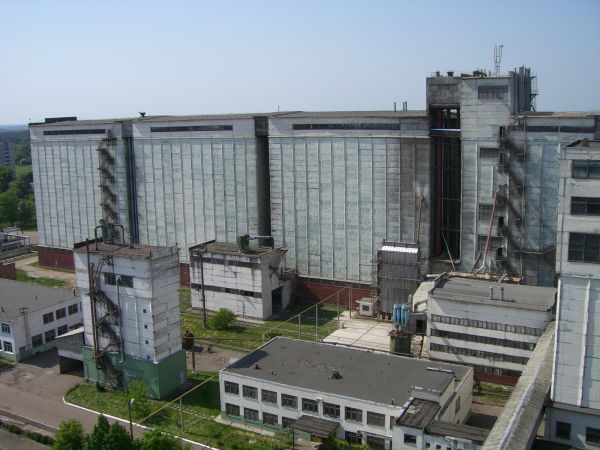 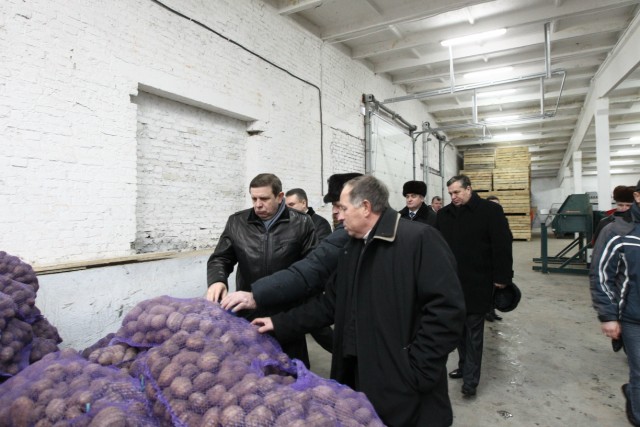 Село Москалі
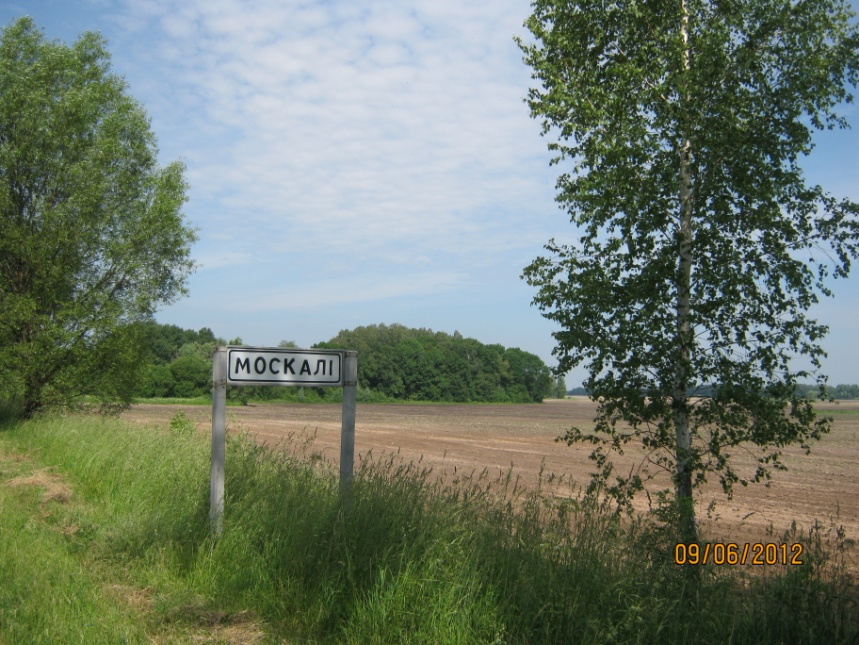 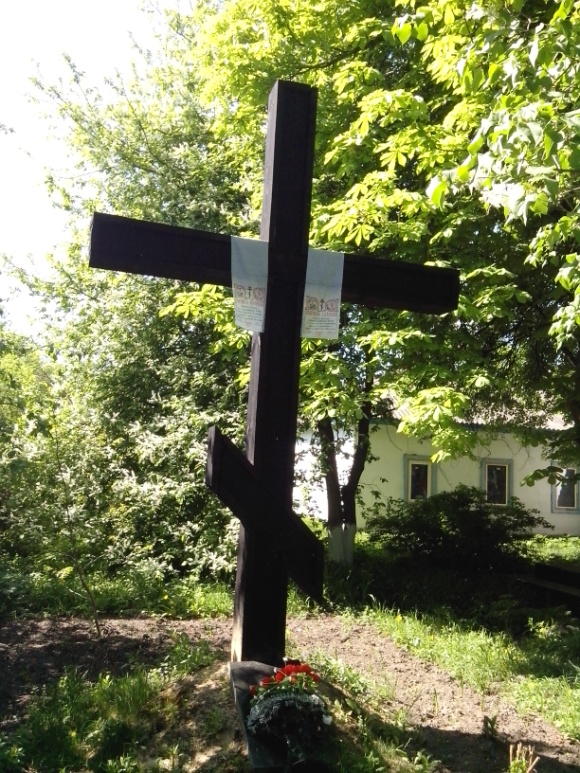 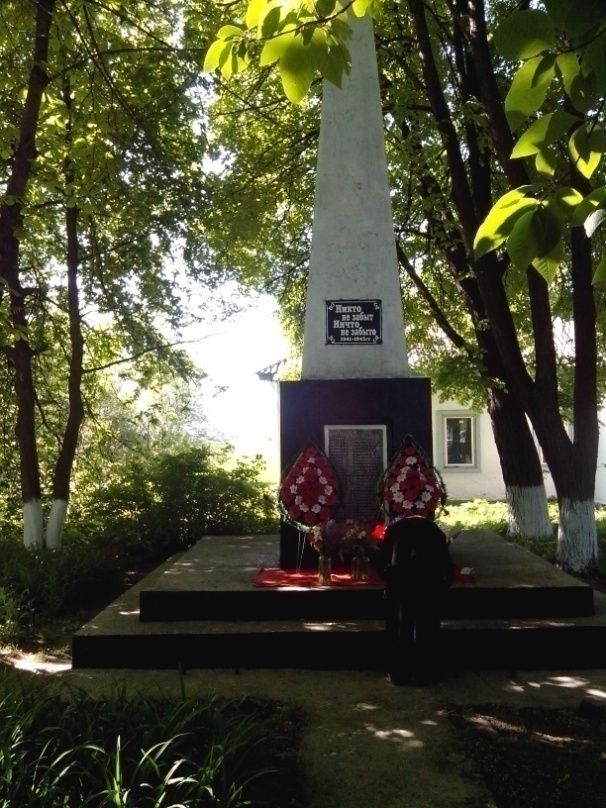 Село Шибиринівка
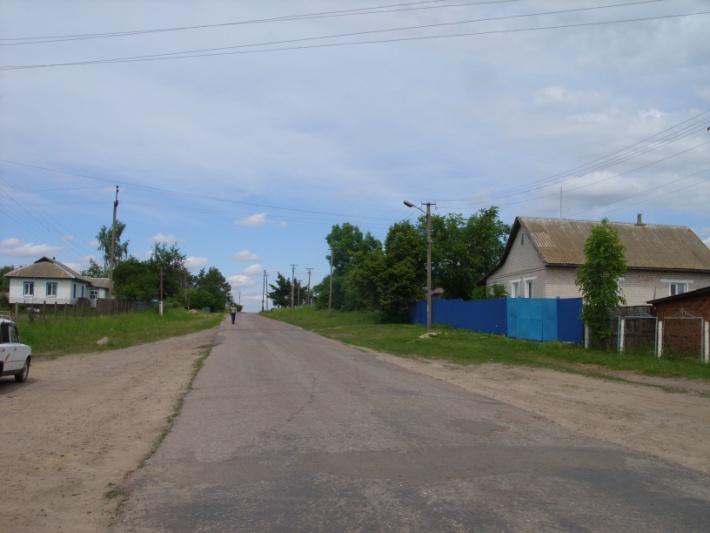 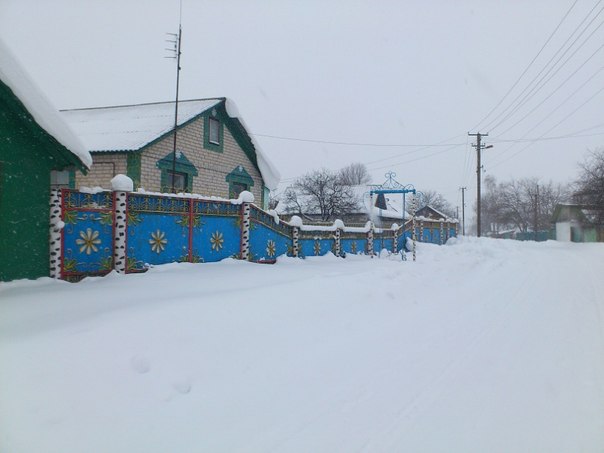 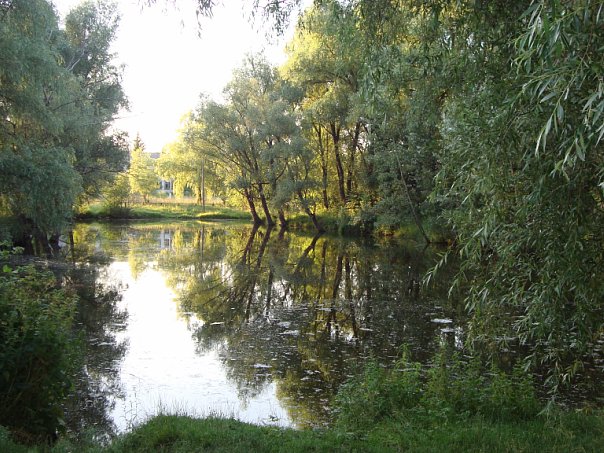 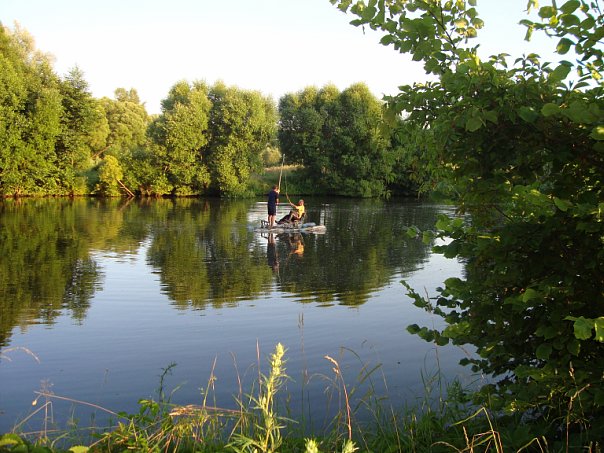 Село Антоновичі
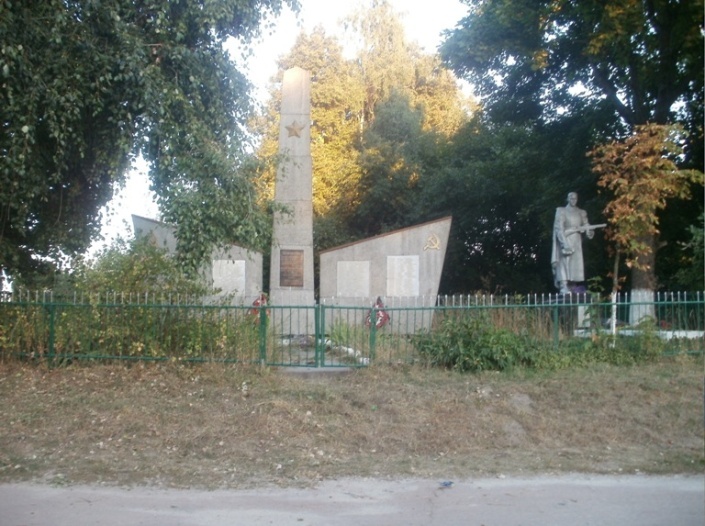 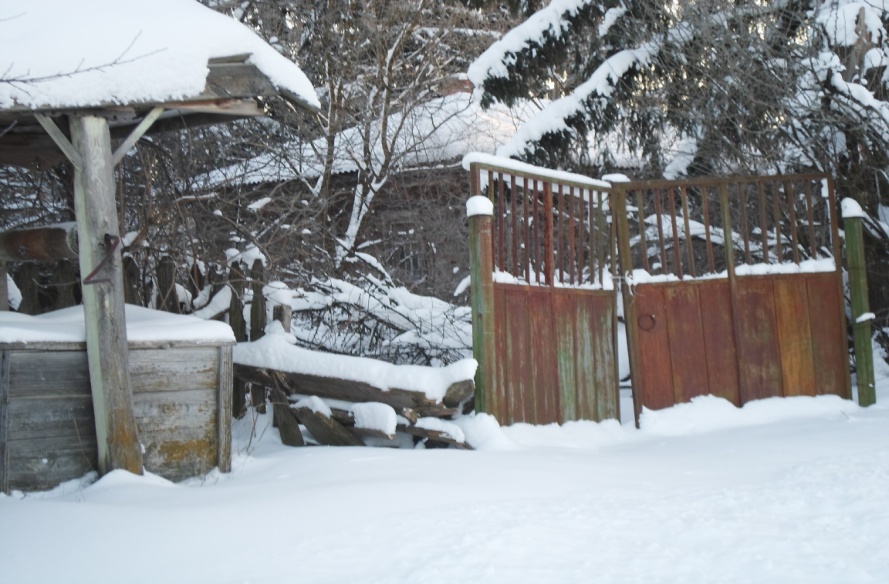 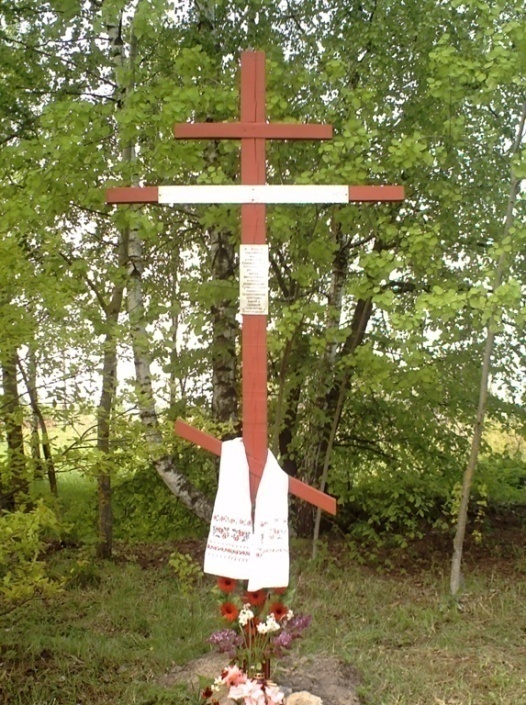 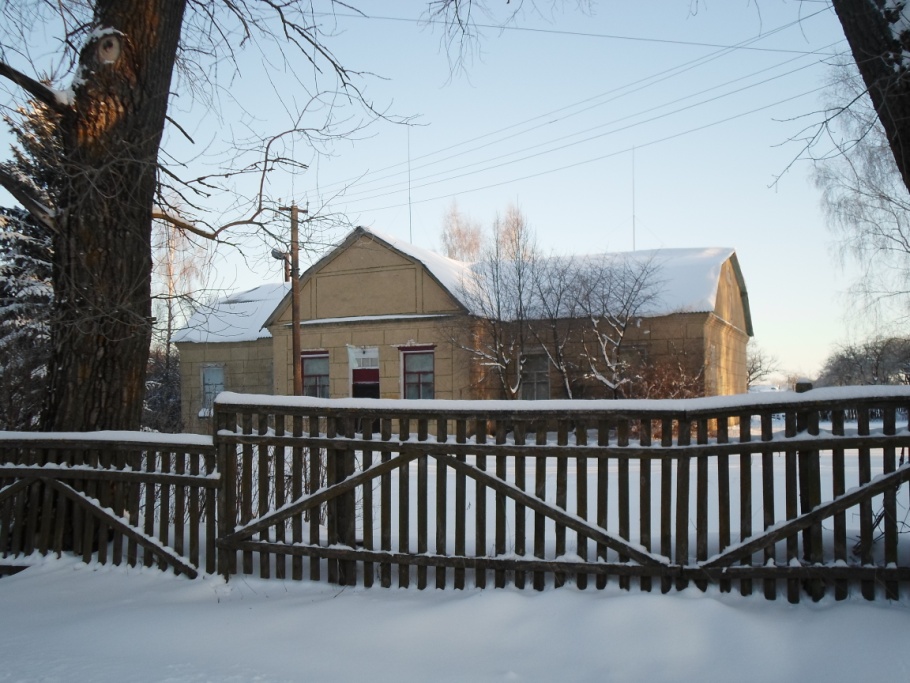 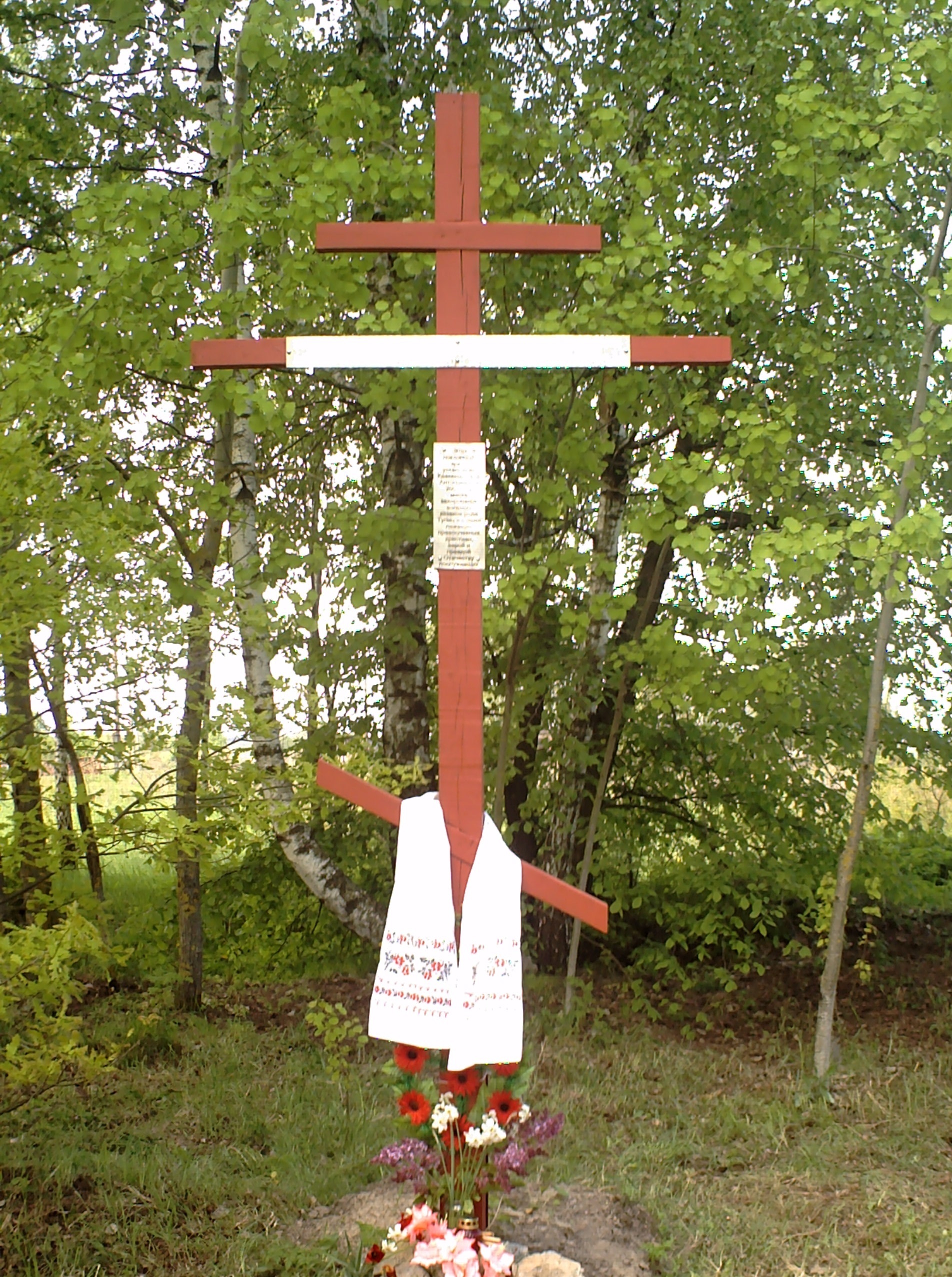 Спеціальний  фонд  план  – 75945,виконано –82649 або   108,83%
Разом з тим по спеціальному фонду із запланованих 11000 грн. за реєстрацію транспортних засобів надійшло лише 407 грн.      Надійшло субвенцій на утримання доріг 17002грн.      Всього доходів  при плані 583393 гр.,надійшло 541424 грн. або 92,81 %        З одержаних доходів  186952 грн. вилучено до районного бюджету.      Одержано субвенцій з районного бюджету 17002 грн на утримання доріг .      Для наповнення бюджету проведена робота по здачі під сінокоси вільних земельних ділянок , здачу в оренду комунального майна (водонапірної свердловини з баштою . приміщення молоко приймального пункту ) що дало можливість одержати додаткових надходжень на суму  14572 грн .     Також залучено –240 90 грн  спонсорської допомоги.   Були заключні договори на співпрацю із заготівельними організаціями:   ВАТ «Чернігівський молокозавод» та ВАТ «Бобровицький молокозавод».                                       В 2013 році кошти  сумі-2663 грн., що надійшли до бюджету сільської ради за надання молокоприймальних пунктів для приймання молока пішли на оплату за енергоносії та благоустрій села.
На 2014 рік заплановано доходів  494830 грн
Проблемні питання Шибиринівської сільської ради
Шибиринівська   сільська рада
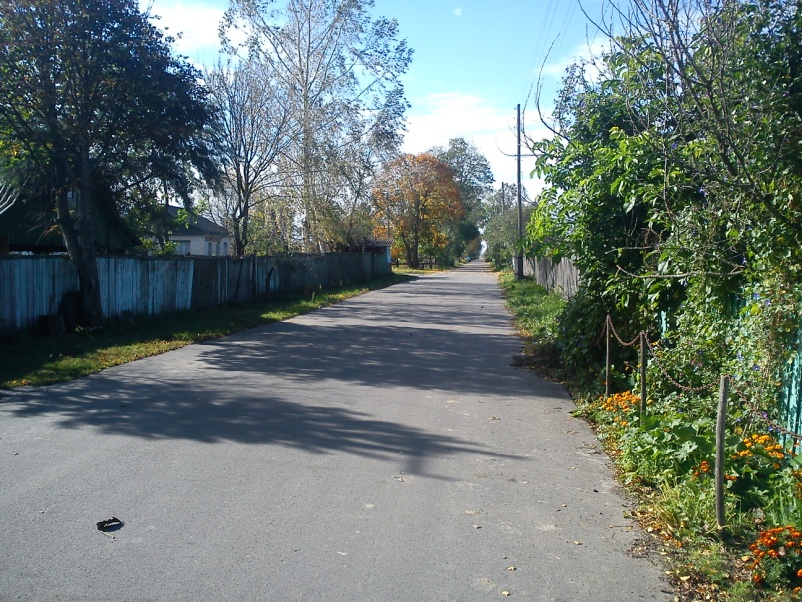 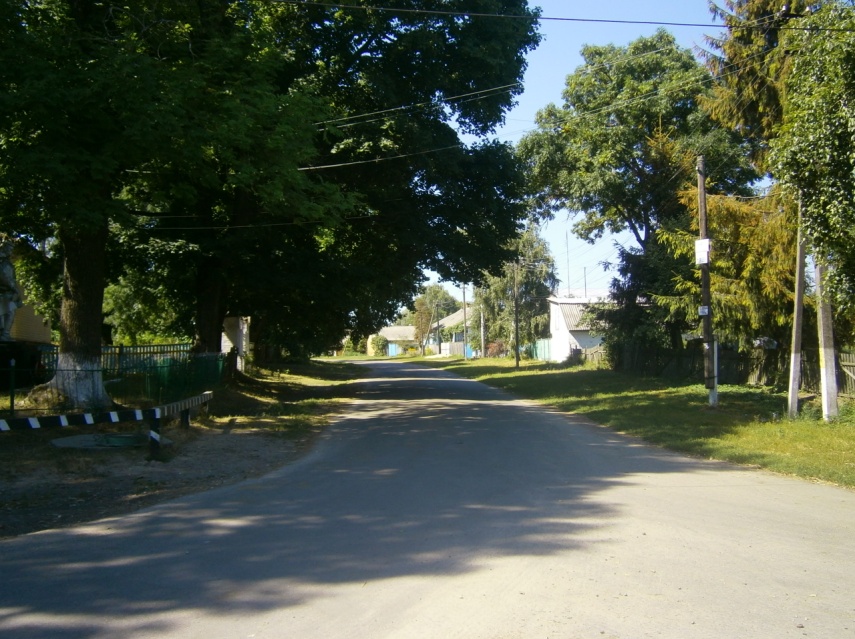 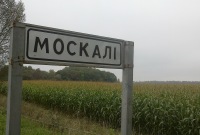 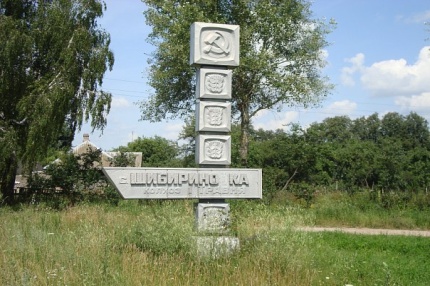 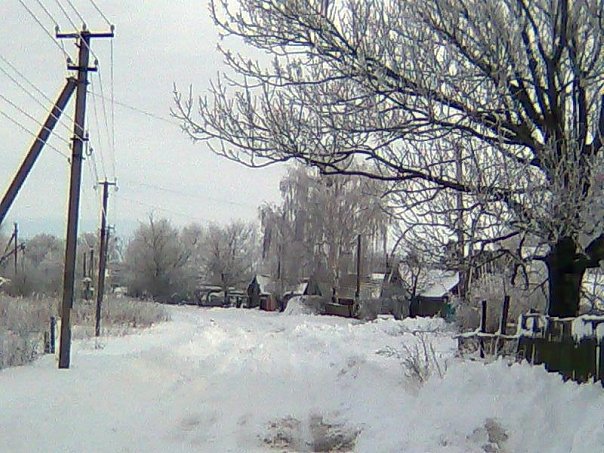 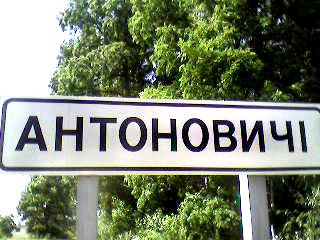 Програма “Питна вода”
Водонапірну башту  в селі Шибиринівка облаштовано лічильником води і підготовлено для с. Антоновичі. Під постійним контролем виконкому залишалось питання роботи водопроводів в селах Антоновичі і Шибиринівка . Проведено заміну глибинних насосів встановлено   лічильник електроенергії в с. Антоновичі.
Регулярно ходять  автобуси Чернігів – Шибиринівка , Чернігів – Антоновичі через Москалі.         Силами райавтодору проведено ремонт доріг  с. Шибиринівка по вулиці Комсомольська та  вулиці Щорса
Періодично проводиться обстеження населення сільської ради лікарями    М.- Коцюбинської лікарні.    Для потреб районної лікарні було організовано збір овочів : картоплі - 1,23 т, капусти –237 кг , буряка - 150 кг, моркви  - 217 кг, цибулі - 50 кг, гарбузів 40 кг, квасолі –3 кг.
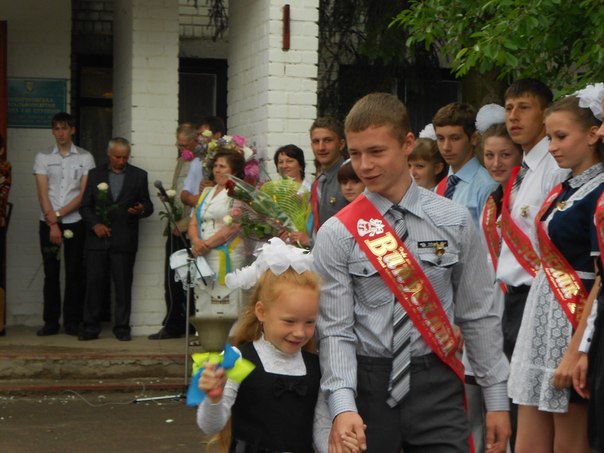 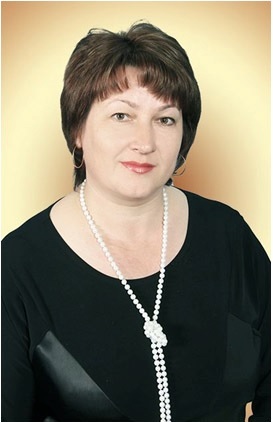 Наша школа
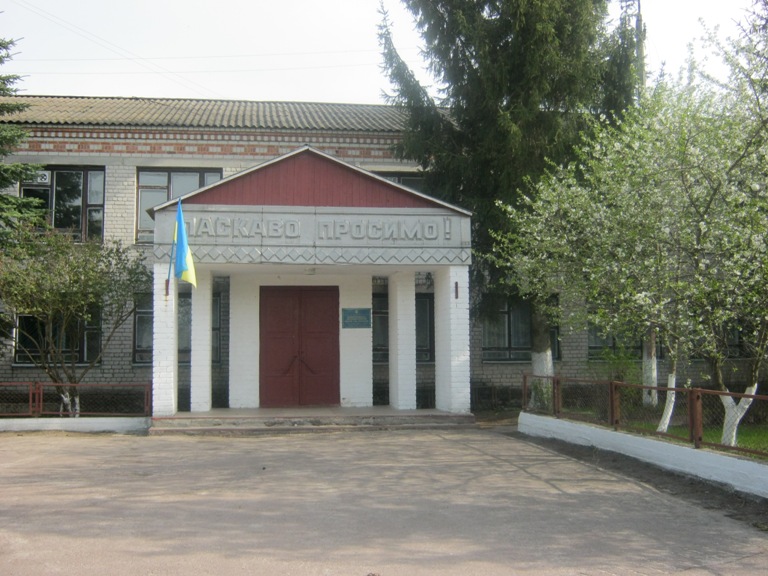 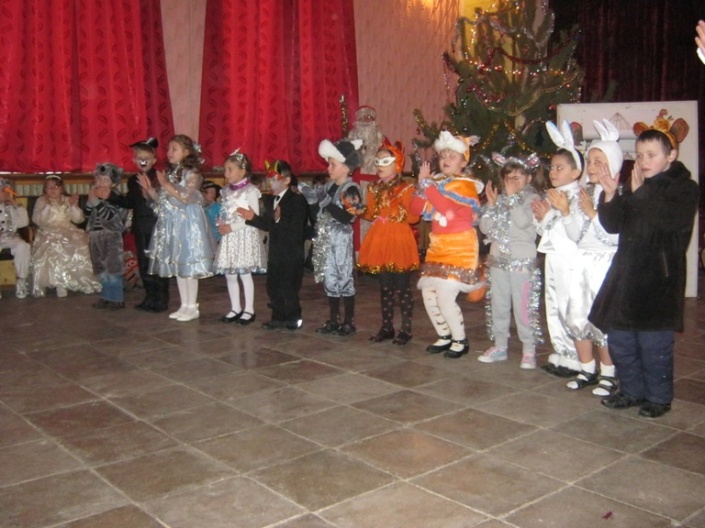 Директор школи
Ющенко О.П.
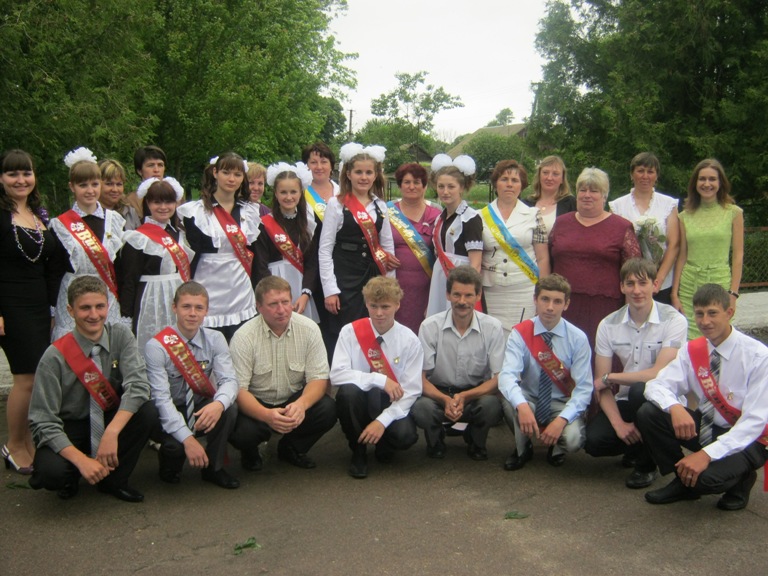 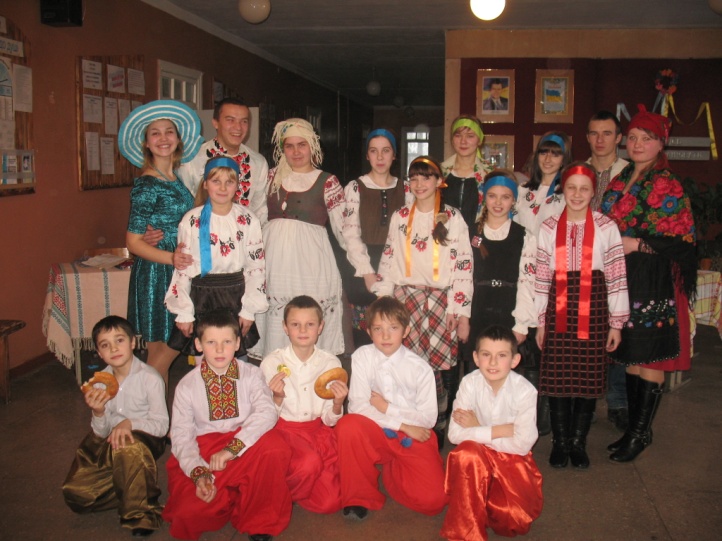 Велика увага приділялась багатодітним сім`ям – їх у нас 12 в яких виховується 37 дітей , сім`ям , які опинились в складних  життєвих обставинах :Богуш Олександр, Буренок Альона, Литвин Людмила, Ланьо Євгенія .
Заклади торгівлі
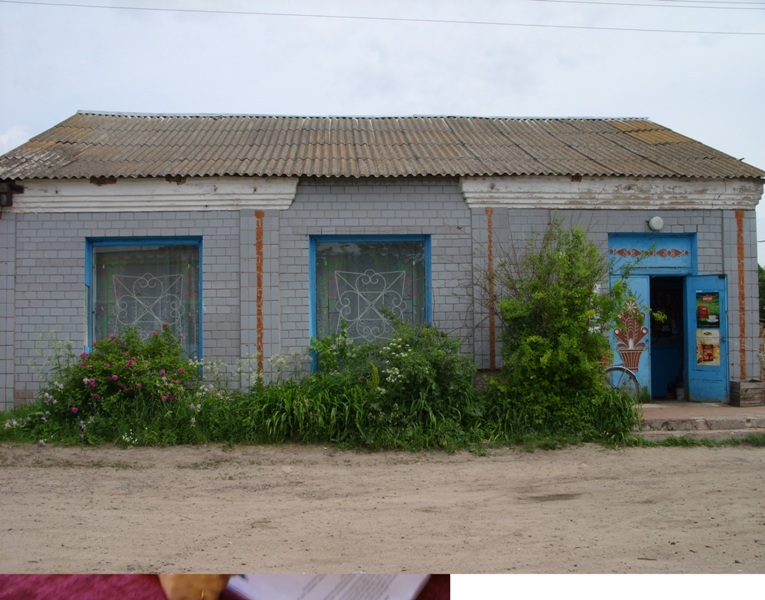 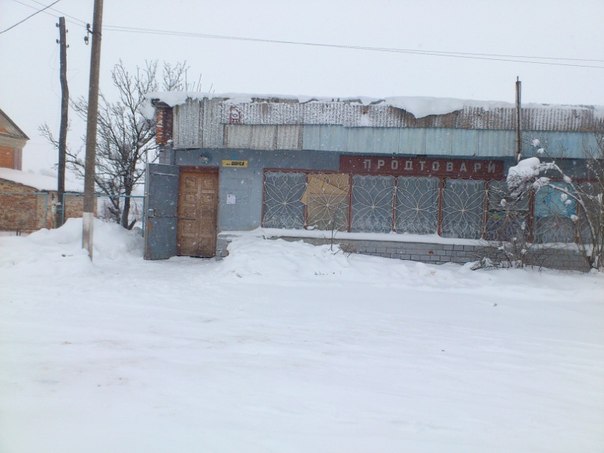 ФОП Бородавка О.С.
ФОП 
Голубєв А.О.
Сільські клуби та їх завідувачі
Шолох Таісія Михайлівна
Пицько Анатолій Іванович
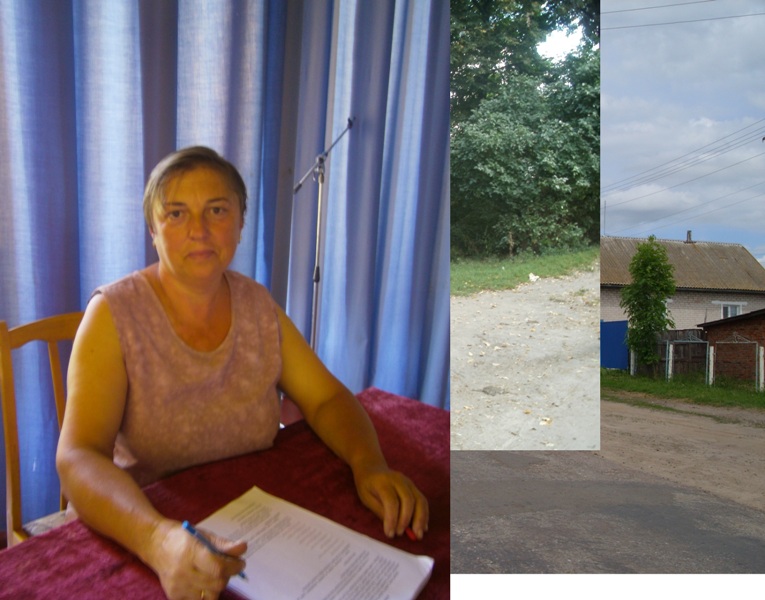 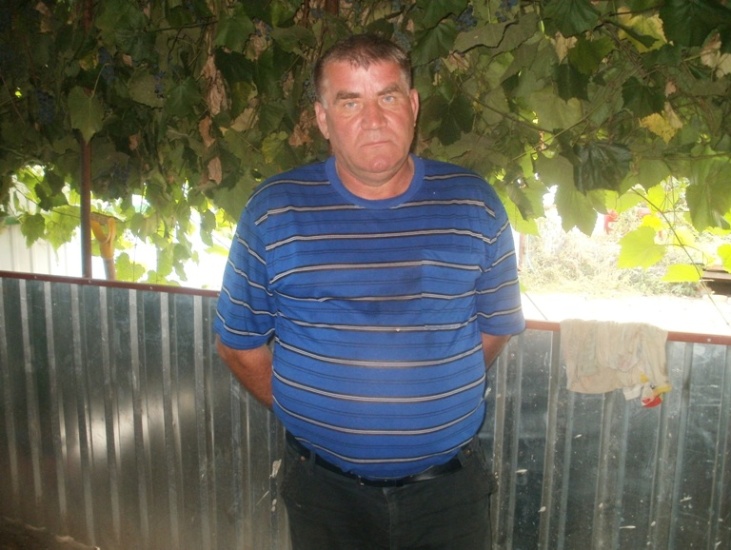 с.Антоновичі
с.Шибиринівка
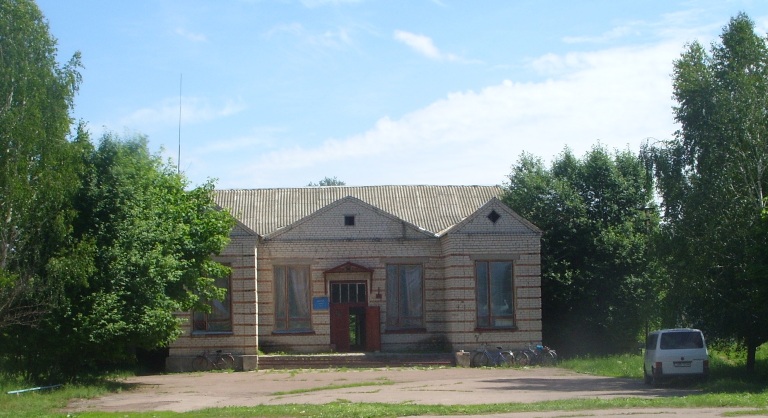 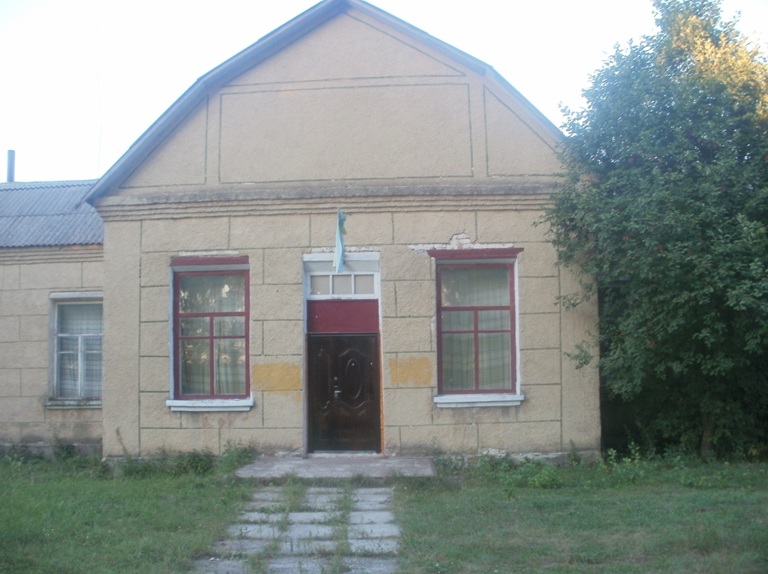 Активні учасники культурних заходів
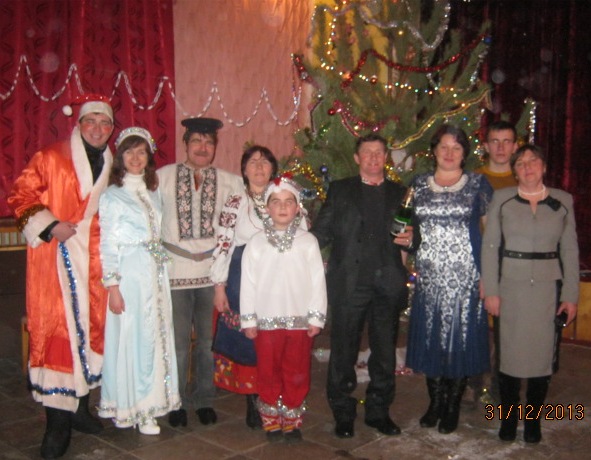 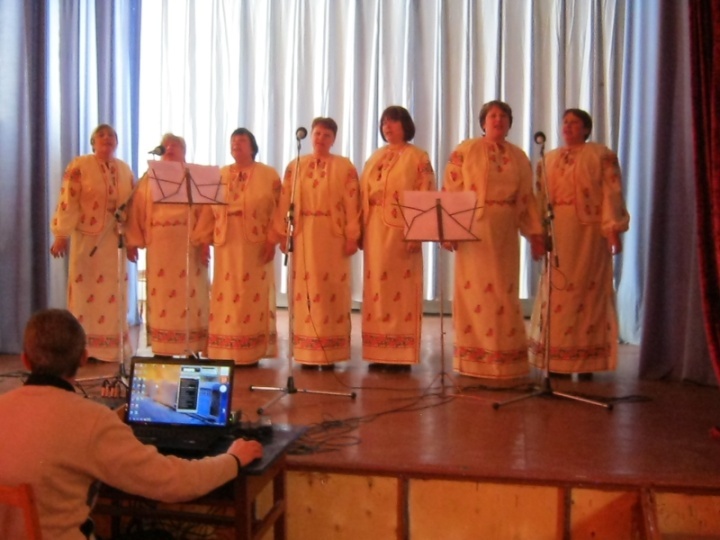 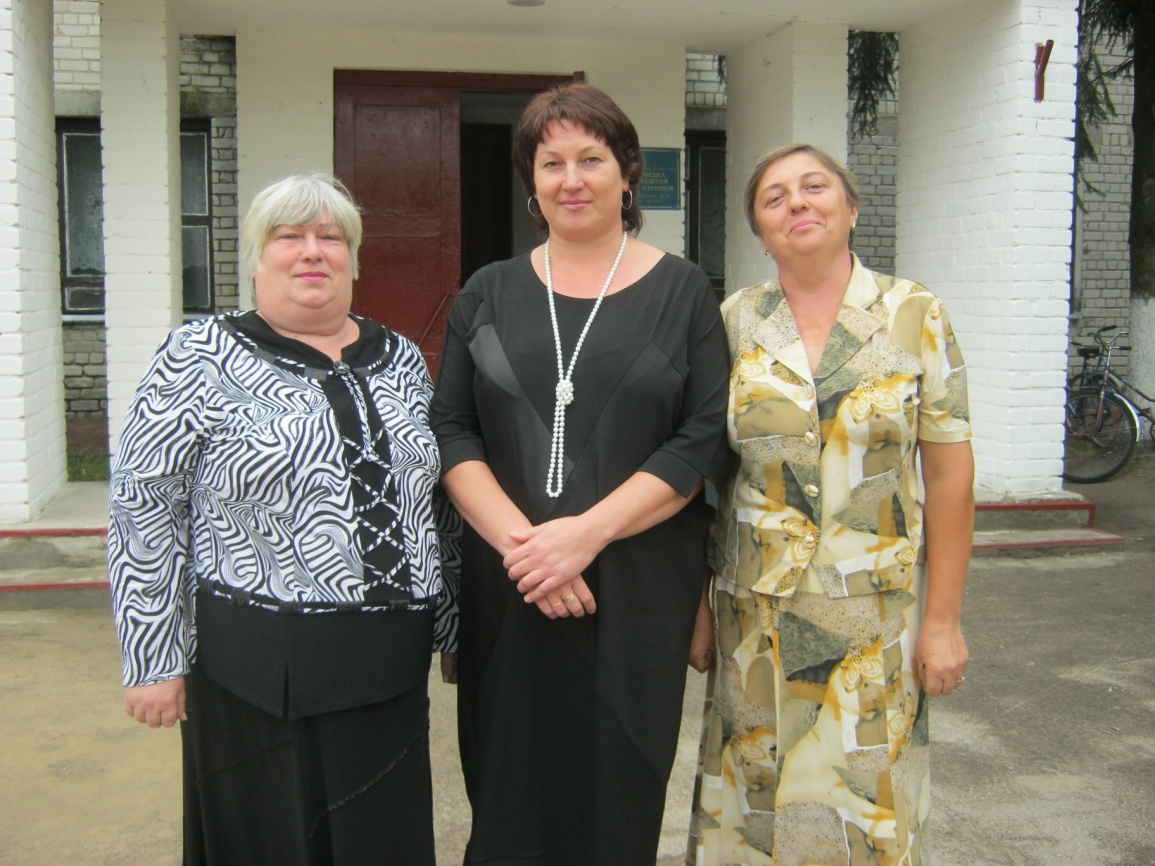 Ансамбль“Калина”
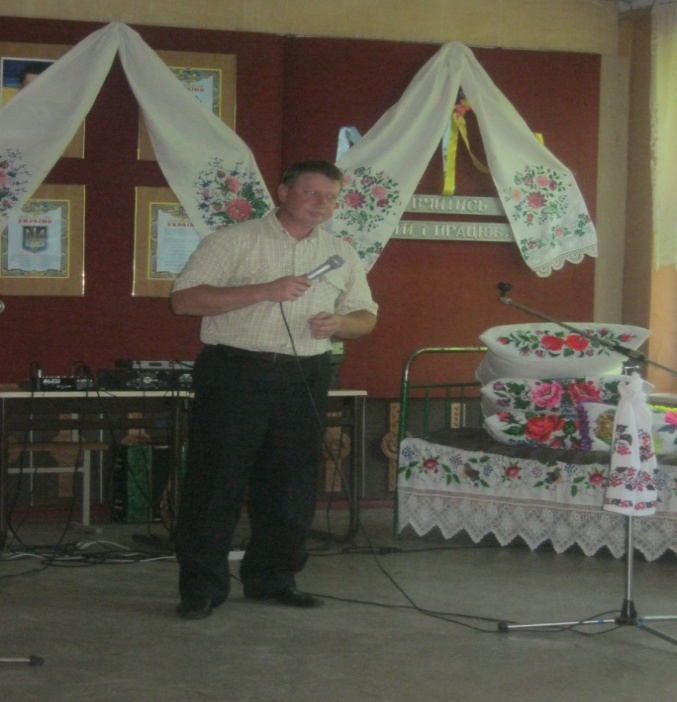 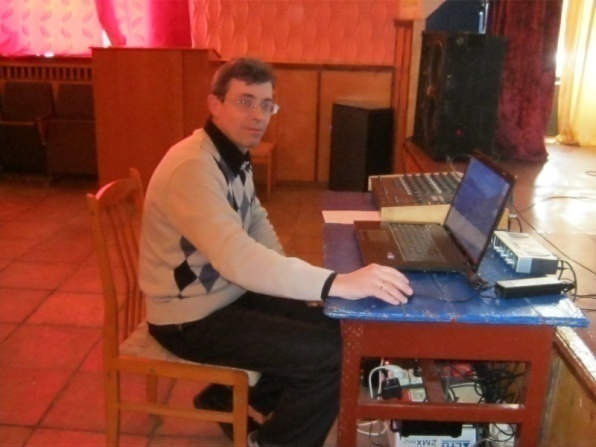 Ющенко Ольга
Манишев Ігор
Тимошенко Сергій
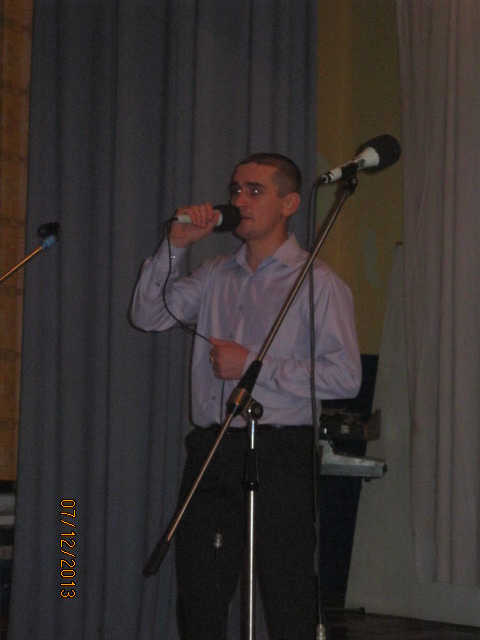 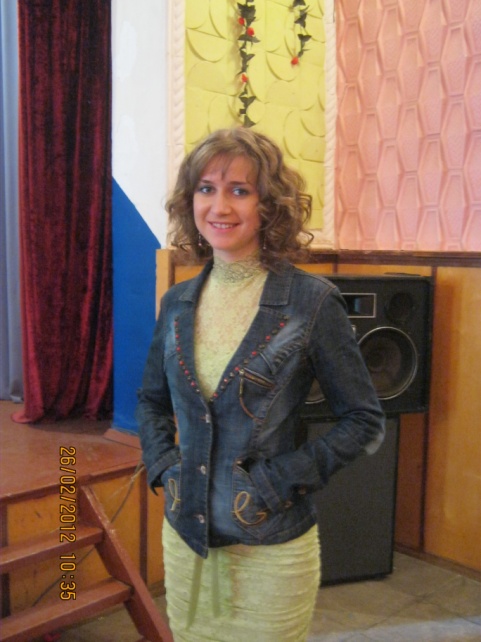 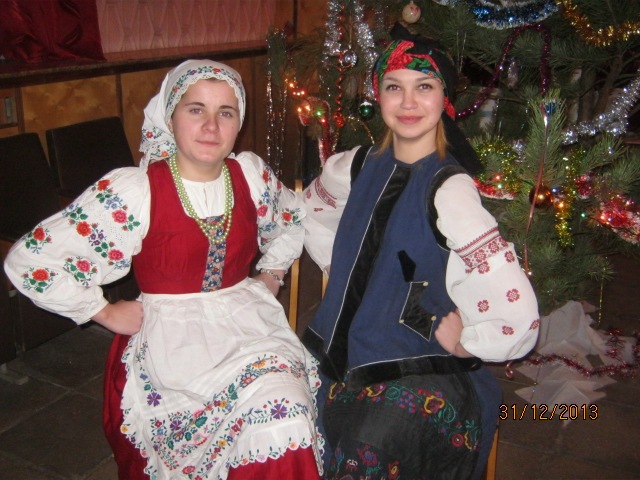 Друзь Аліна
Феделеш Михайло
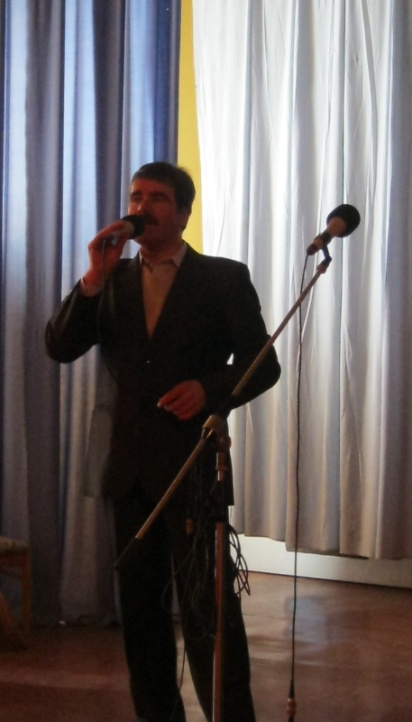 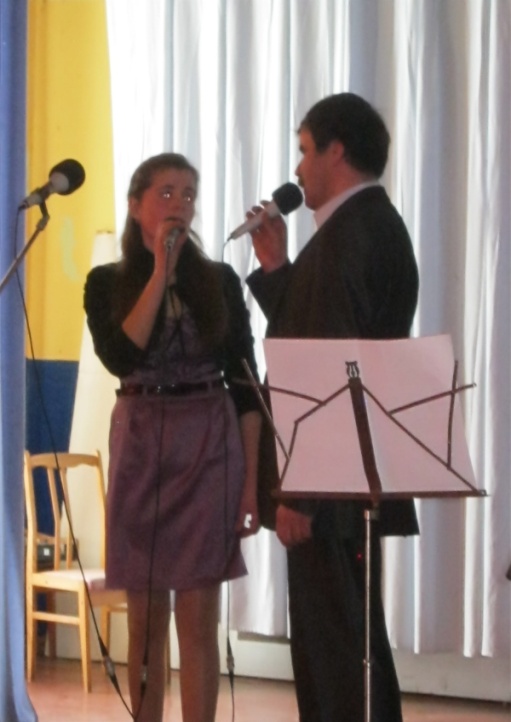 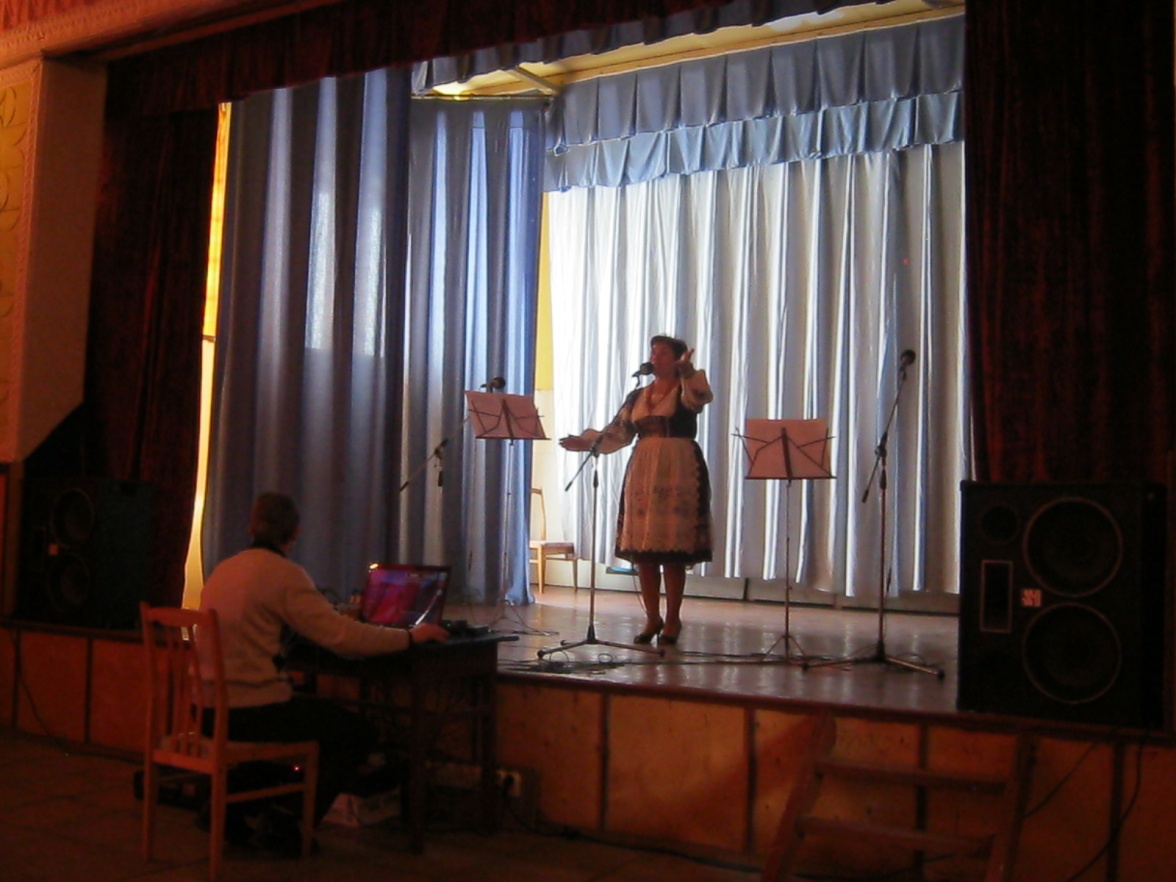 Родина Дахна Ю.В.
День селаМасляна
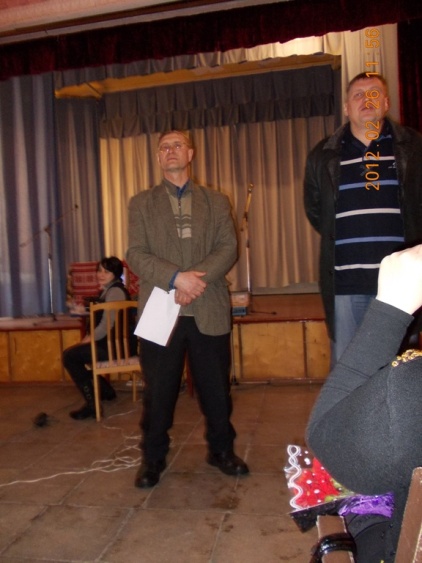 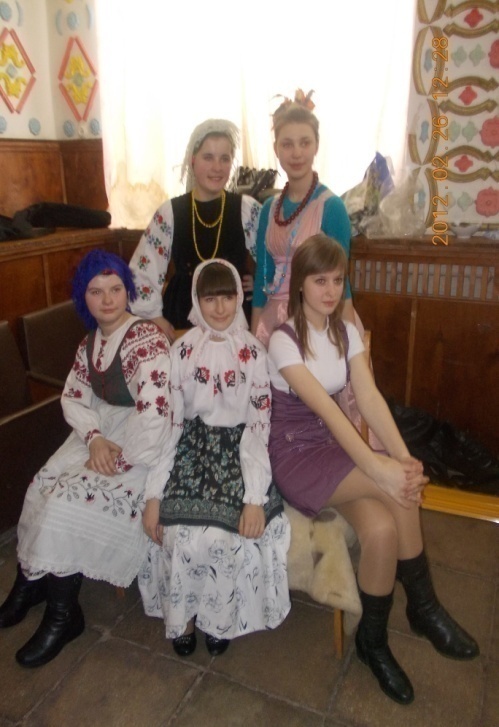 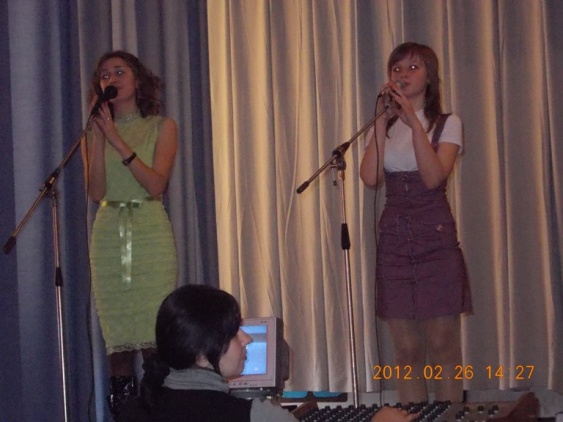 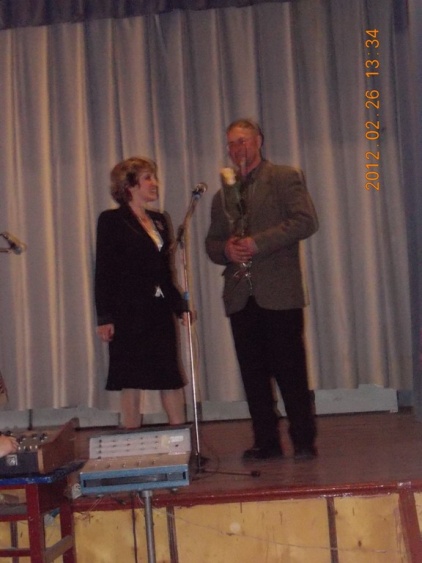 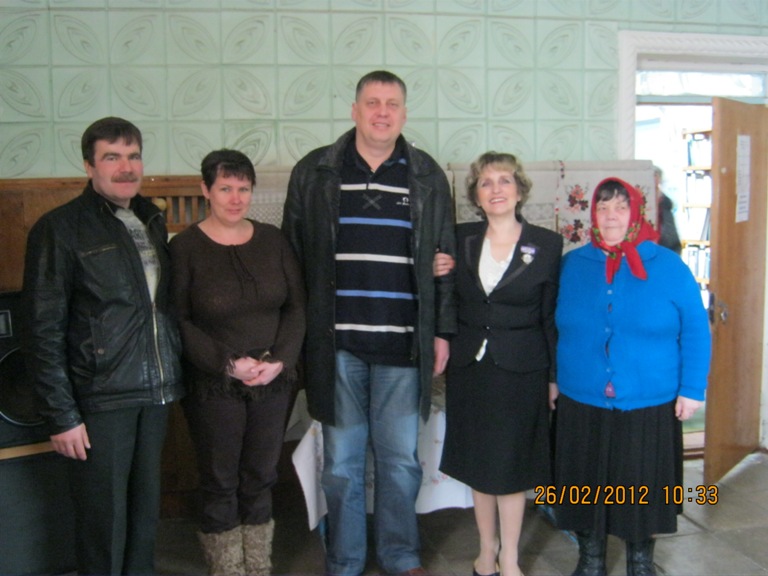 Місцеві ФАПи та їх завідуючі:
Любченко Ольга Анатоліївна
Козел Тереза Петрівна
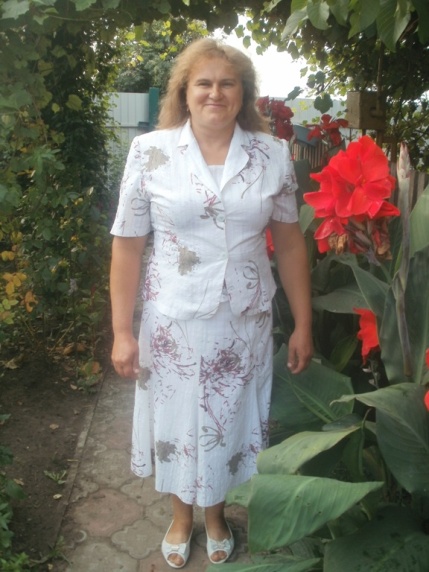 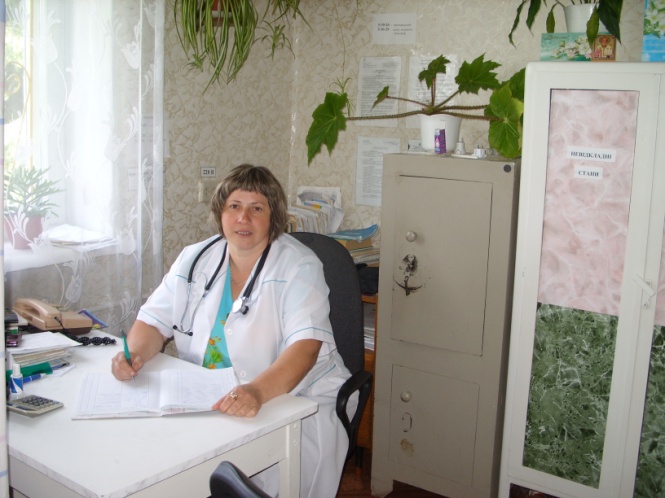 с.Антоновичі
с.Шибиринівка
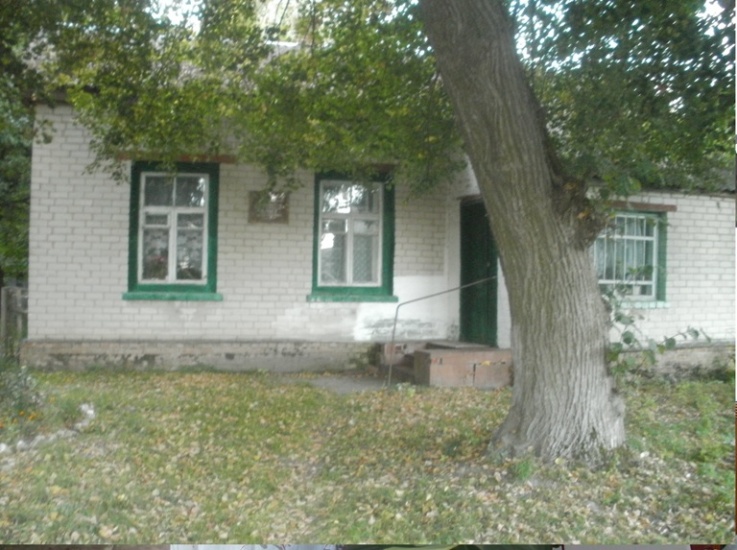 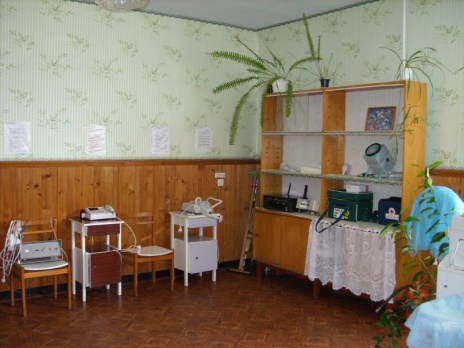 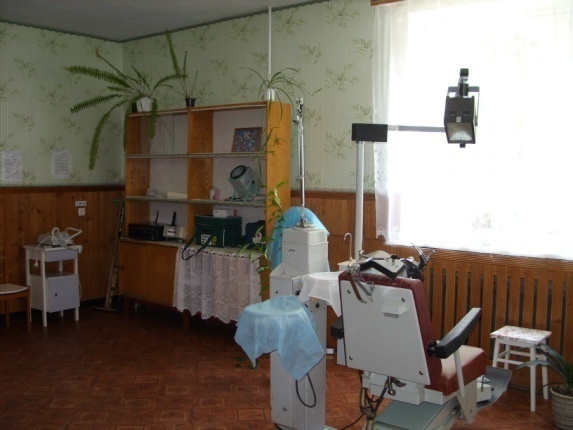 ПРІОРИТЕТНІ ЗАВДАННЯ ПРОГРАМИ НА 2014 РІК  ТА      ШЛЯХИ ЇХ  ВИРІШЕННЯ
Головним завданням забезпечення виконання програми соціально –економічного розвитку сільської громади в 2014 році є :
1. Організація ТОВ “ЧІМК“ на нарощування обсягів виробництва сільськогосподарської  продукції,  її зберігання та переробку, раціонального використання земельних ресурсів, збільшення обсягів надання послуг населенню, своєчасної виплати заробітної плати, збільшення її розмірів, стабілізація зайнятості населення в сфері сільського господарства.
2.  Відкриття в с. Шибиринівка дитячого  садка.
3. Провести ремонт доріг в с Шибиринівка вул. Польова  та в с. Антоновичі  по вул. Примакова.
4. Відремонтувати 4 колодязі – в с. Шибиринівка - 2 , в с. Антоновичі – 2.
5. Провести комплекс природоохоронних заходів:
а) Встановити  лічильник води на артезіанській свердловині в с. Антоновичі;
б) Створити природоохоронну зону  на ставках с Шибиринівка з комплексом лісомеліоративних, санітарних та інших заходів, спрямованих на запобігання забрудненню, засміченню ставків;
г) Поліпшити 10 га малопродуктивних земель – сінокосів та пасовищ шляхом розкорчовки дикої порослі видалення кротовин та купин, внесення добрив.
6. Покращити роботу виконкому, педагогічного колективу, працівників культури по вихованню шкільної та поза шкільної молоді в плані пропагування здорового способу життя розвитку фізичної культури та спорту, професійної орієнтації, профілактики дитячої злочинності.
7. Пожвавити роботу жителів громади по благоустрою та озелененню населених пунктів покращення екологічної ситуації на території сільської ради. Посилити роботу по ліквідації стихійних звалищ. Порушників притягувати до адміністративних  покарань.
8. На території кладовища в с. Шибиринівка встановити поминальний хрест. Розпочати роботи по фарбуванню огорожі і виконати інші роботи пов’язані з утриманням кладовища.
9. Постійно тримати в полі зору питання забезпечення законності і правопорядку та пожежної безпеки на території сільської ради.
10. Провести ремонт приміщення бібліотеки в клубі с. Антоновичі. Заміна вхідних вікон в клубі с. Шибиринівка. (2шт.)
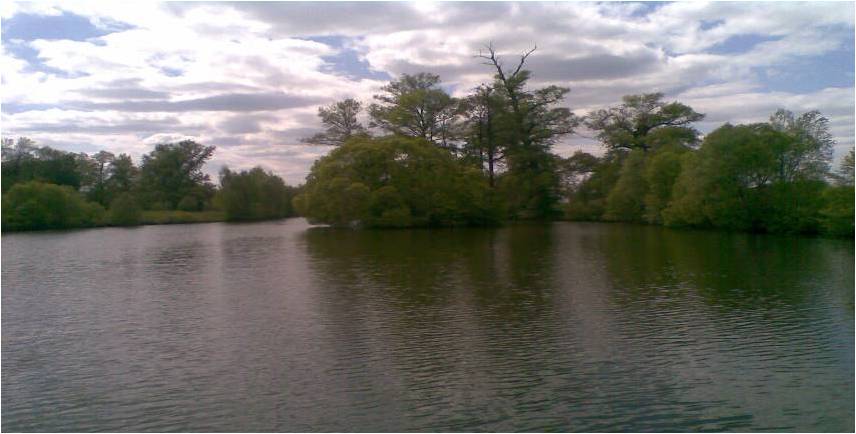 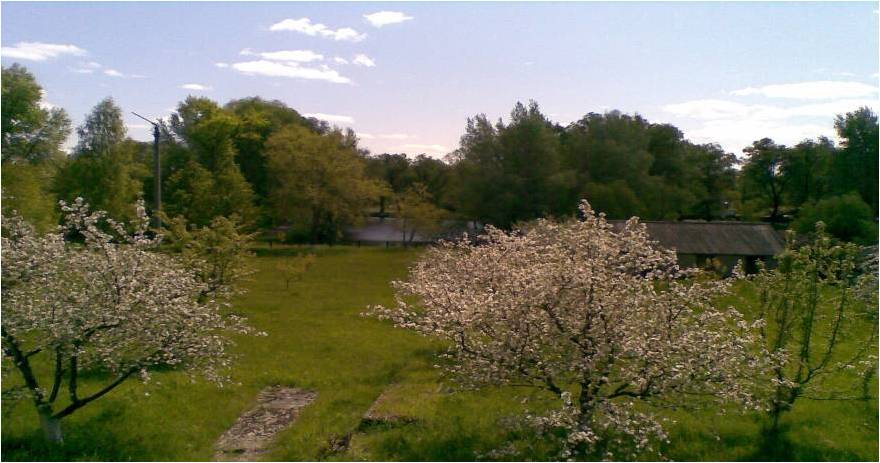 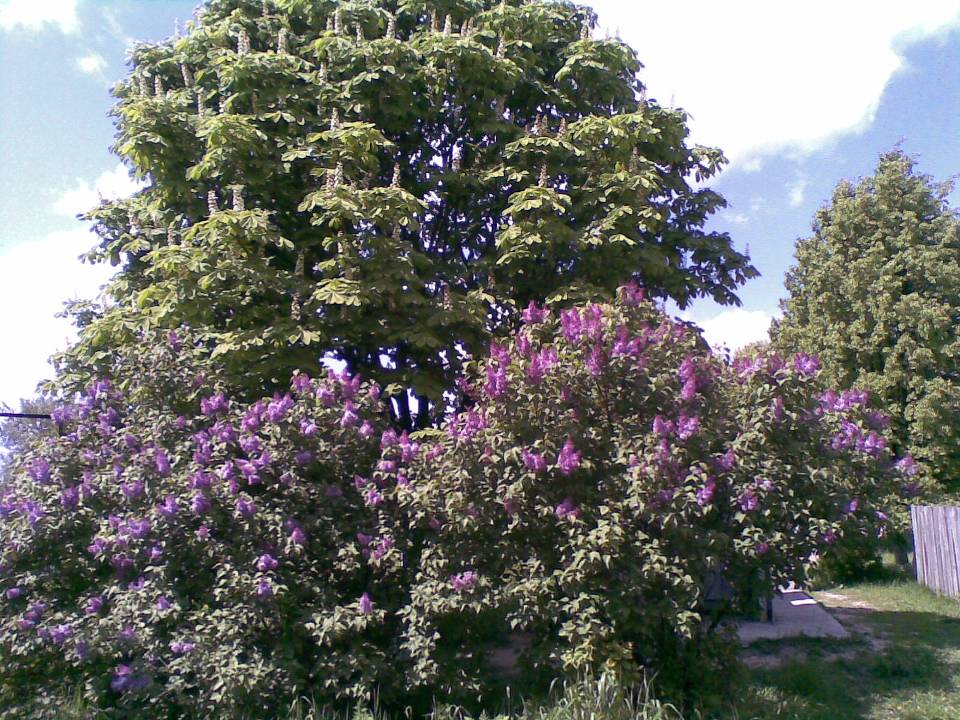 Дякую за увагу!
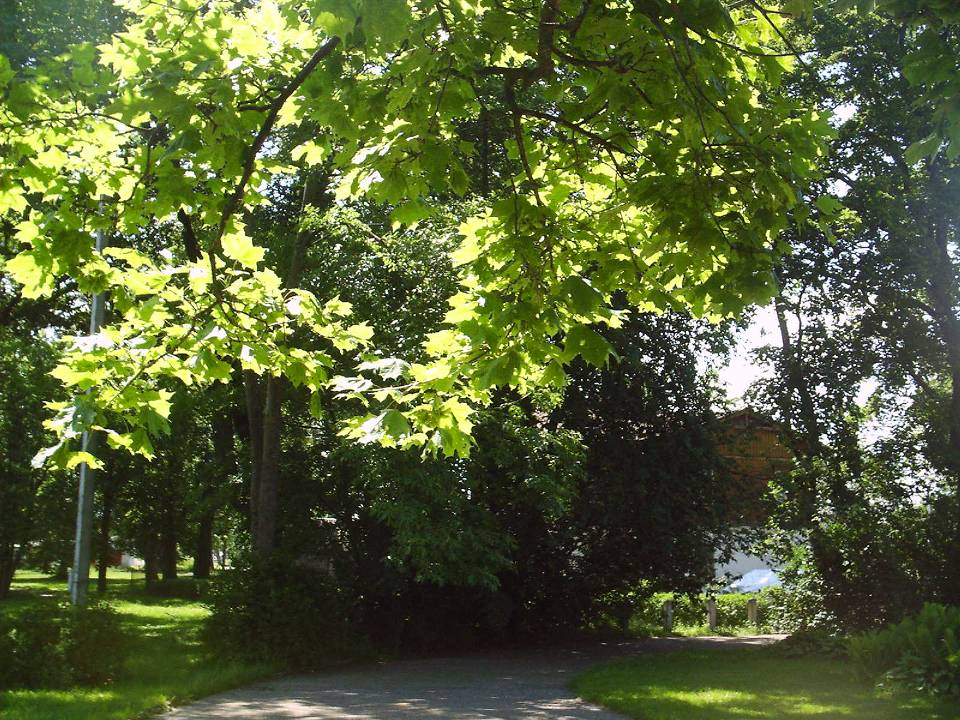